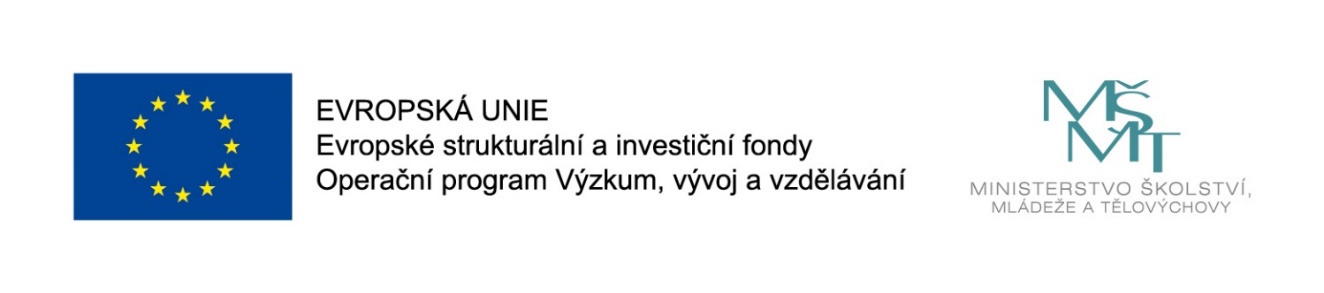 Sociální politika I.Vznik a typy sociálních událostí
CZ.02.2.69/0.0/0.0/16_015/0002400
ROZVOJ VZDĚLÁVÁNÍ NA SLEZSKÉ UNIVERZITĚ V OPAVĚ
10. Vznik a typy sociální událostí
sociální událost = sociální riziko, které
je společensky uznáno za závažné, protože
ekonomicky a sociálně ohrožuje existenci člověka,
jeho řešení vyžaduje společenskou ochranu, protože
postižená osoba nebo její rodina nejsou schopni jeho důsledky odvrátit vlastními silami

předmětem veřejného zájmu jsou životní situace, které svými důsledky mohou vyvolávat sociální napětí 
životní situace se stává sociální událostí, pokud vznikne příčinná souvislost mezi veřejně uznanou individuální životní situací a jejími společenskými a ekonomickými následky
10. Vznik a typy sociální událostí
formy řešení sociálních událostí
sociální zabezpečení (sociální pojištění + sociální zaopatření, ze zákona povinné)
změna zdravotního stavu (nemoc, invalidita, úraz)
ztráta zaměstnání 
zakládání rodiny, mateřství, výchova dětí, ztráta živitele
stáří
sociální dezintegrace
sociální péče (zpravidla není právní nárok)
široké pojetí – všechny formy nedostupnosti zdrojů a služeb a sociální souvislosti spojené s bydlením a vzděláváním